HCBS Workforce, Programs, and Payment Rates
Disability Services  and Aging and Adult Services Divisions
1/11/2019
1
Agenda
Overview of Home & Community-Based Services (HCBS)
Methods of Rate-Setting for HCBS
Challenges Facing the Direct Support Professional Workforce
Data Evaluations and Policy Solutions
1/11/2019
2
Home and Community-Based Services
Home and Community Based Services (HCBS) Programs
The term Long Term Services and Supports refers to the array of services available to support people with disabilities and older adults, including nursing facilities, intermediate care facilities for people with developmental disabilities and hospitals. 
Home and community based services are a subset of Long Term Services and Supports.  They are cost effective alternatives to institutional care, and enable people with disabilities and older adults to live, work and participate in community life.   They include:  
Medical Assistance (MA) state plan home and community based services
Medical Assistance (MA) home and community-based service waivers
Federally funded services, but not through Medical Assistance 
State and local funded supports and services
1/11/2019
4
Average Cost of Long Term Services & Supports
Home and Community-Based Services include the disability waivers, Elderly Waiver, Alternative Care, State Plan Home Care, and the Consumer Support Grant.
Institutional Services include nursing facilities, intermediate care facilities for persons with developmental disabilities (ICF/DD), and Rule 5 facilities.
Optional Tagline Goes Here | mn.gov/dhs
1/11/2019
5
MA state plan home and community based services
Minnesota offers a comprehensive benefit set.
People meeting financial and functional need eligibility criteria may receive the service.
These services include:
Personal Care Assistance (PCA)
Home Care Nursing
Home Health Aide
These state plan services have set rates that do not vary by person.
1/11/2019
6
MA HCBS Waivers
Home and Community Based Services through MA waiver programs provide additional services that support a person when state plan services alone do not meet a person’s assessed needs.
Minnesota provides five HCBS waivers:
Elderly Waiver (EW)
Developmental Disabilities (DD) Waiver
Community Access for Disability Inclusion (CADI) Waiver
Community Alternative Care (CAC) Waiver
Brain Injury (BI) Waiver
Alternative Care program provides HCBS to older adults. Alternative Care is for people with low income and assets who are not eligible for Medical Assistance.
1/11/2019
7
Eligibility by Age
Elderly Waiver and Alternative Care
Disability Waivers (BI, CAC, CADI, DD)
State Plan HCBS Services, including Personal Care Assistance (PCA)
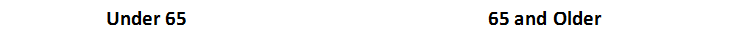 1/11/2019
8
HCBS Programs (SFY 2018)
Source: Nov. 2018 Forecast
Disability Waivers includes the Brain Injury (BI), Community Alternative Care (CAC), Community Alternatives for Disability Inclusion (CADI), and Developmental Disability (DD) Waivers
Elderly Waiver includes both fee-for-service and managed care
State Plan Home Care includes PCA paid through fee-for-service and managed care. Home Health Agency and Home Care Nursing includes fee-for-service information. There are some additional people who receive services, such as skilled nursing visits, paid through managed care.
mn.gov/dhs
1/11/2019
9
HCBS Rate-Setting Methods and Expenditures
Waiver Rate-Setting: Overview
Statute outlines rate setting methodologies for HCBS waivers.  They are based on the cost of providing services.
Direct support professional wages are the basis for the rate.
Direct support wages in the disability waiver rate formulas vary from $12.27 to $22.38/hour.
Direct support wages in the aging formulas vary from $12.84 to $18.87.
Other cost components in the rate formulas include benefits, supervision, program support, training, utilization, and administrative costs.
1/11/2019
11
Waiver Rate-Setting: Overview
Rate formula cost components are prospective and based on multiple evaluations and on going research of the cost of providing waiver services:
Evaluation of compensation, including wages, benefits and other factors
Evaluation of non-wage cost factors
A provider wage and cost survey supported the use of BLS codes as an accurate reflection of the average wages paid to direct support professionals.
For detailed finding, please see the January 2019 legislative report titled: “Evaluation of Rate Methodology for Services Provided under Elderly Waiver and Related Programs”
1/11/2019
12
Disability Waiver Rate System
The Disability Waiver Rate System (DWRS)  prospectively set rates for the DD, CADI, CAC, and BI waivers.
Under DWRS, each service has a formula (“framework”) that sets rates based on cost components outlined in state law.
Includes an inflationary update, once every five years.
1/11/2019
13
Disability Waiver Rate System
Some DWRS frameworks establish a rate for all recipients.  They are what we call “unit based services”, and include independent living services, personal support, and employment services.
Other DWRS frameworks require service-specific information based on a person’s assessed needs to calculate a rate, which may include:
Direct staffing ratio
Staffing hours
Nursing hours
Type of staffing (in-person, remote)
When additional information is needed, it is manually entered by lead agencies in an electronic rate calculation form that was developed by DHS and is available to counties/tribes as part of the MnCHOICES Support Plan application.
1/11/2019
14
DWRS input example
As an example, this is the information required to calculate a daily rate for Day Training & Habilitation:
Direct staffing ratio
Deaf or hard of hearing customization
Licensed Practical Nurse hours per day
Registered Nurse hours per day
County of residence
1/11/2019
15
Example of adding information into the formula
1/11/2019
16
DWRS banding
When the legislature passed DWRS, it created a multi-year transition period that would phase-in DWRS rates for services using 2013 as a base.
This phase-in transition is referred to as “banding.”
Current law ends the banding period on December 31 2020.
Minnesota currently only has federal authority to continue banding through December 31 2019.
At the end of the banding period, all disability waiver rates will be set using the framework formulas.  This will take a year to complete the final transition since rates will be updated at the time of the waiver recipient’s annual review and service authorizations for the next year are completed.
1/11/2019
17
Elderly Waiver and Aging Rate-Setting
The 2017 legislature authorized rate-setting methods for many HCBS services for older adults 
The basic elements of the methods align with the Disability Waiver Rate System
The aging rate-setting methods were evaluated for the first time in 2018
DHS recommendations are in the January 2019 legislative report: “Evaluation of Rate Methodology for Services Provided under Elderly Waiver and Related Programs” 
As directed by statute, the aging rate-setting methods make up 10% of the final rate. 90% of the rate is based on rates paid on June 30, 2017.
The aging rate-setting methods currently do not include inflationary updates
1/14/2019
18
Elderly Waiver and Aging Rate-Setting
Due to partial implementation, rates for many HCBS services for older adults are lower than the new rate-setting methods produce      
Full implementation of the rate-setting methods would make more dollars available to providers to pay direct support professionals
1/14/2019
19
MA State plan Personal Care Assistance (PCA) rates
State plan PCA services do not use framework formulas to set rates.
Currently, the rate for a 15 minute unit of service is $4.35 (or $17.40/hour) and does not include inflationary updates.
72.5% of the rate must go to direct support professional wages and benefits.
PCA rates have been adjusted periodically through legislation.
Evaluations have shown that PCAs are the lowest paid workers in the HCBS workforce.
1/11/2019
20
Direct Support Professional Workforce & Wages
Direct Support Professional Data
To fully understand workforce challenges and identify data-informed solutions, more information is needed about the direct support professional workforce.  This workforce includes those who directly deliver PCA and waiver services.   
DHS uses one-time, voluntary surveys and other data about compensation as funding is available to inform program rate-setting.
Wage assumptions built into waiver rate formulas are based on previous research.
However, DHS does not currently have funding or authority to regularly collect data on direct support professional wages and benefits to determine changes in the market or if investments are effective in addressing workforce issues.
1/11/2019
22
The Direct Support Professional Workforce
Supporting peoples’ community lives requires a dedicated and valued workforce across Minnesota.
Having well-trained direct support professionals (DSPs) leads to better outcomes and more consistent care.
Access to services and supports are challenged by workforce factors such as a demographic change resulting in fewer people to do the work, low pay, lack of career advancement, and variable service payments across programs.
DEED data indicates Minnesota currently has about 135,000 DSPs and will need an additional 68,000 in coming years to meet the anticipated demand.
1/11/2019
23
Job Vacancies
1/11/2019
24
Direct Support Professional Compensation
Nationally, approximately 45 percent of DSPs live in households earning less than 200 percent of the federal poverty level.
In 2015, over half of direct support professionals in the United States relied on some form of public assistance.
The same study found approximately 40 percent of homecare workers relied on public health care coverage, most often Medicaid.
1/11/2019
25
Direct Support Professional Wages
Typical wages for direct support professionals are relatively low.
Many variables affect the wages and benefits paid to DSPs.
Regional business environment
Border cities
Local minimum wage ordinances
1/11/2019
26
Rate effect on direct support professional compensation
Program payment rates directly effect compensation, including wages and benefits.  These are governed by legislative action.
Many direct support professionals perform similar tasks, yet there are services, such as PCA that do not have a formula to inform rate changes. 
Some people require highly-specialized supports, but the current service system does not sufficiently incentivize investment in specialized experience and career lattices to ensure people with significant needs have workers prepared to support them. 
In order to break from past low compensation, one strategy is to insert a  “competitive workforce factor” into rate formulas.
1/11/2019
27
Average 15-minute unit rates
1/11/2019
28
Policy Evaluations & Options
Comparative Wage Analysis
DHS performed a 2018 analysis that used Bureau of Labor Statistics (BLS) data to compare DSP wages with other occupations with similar education, experience, and training requirements.
Of all the 76 occupations with similar requirements, the weighted average of other occupations was 17.31 percent higher than the weighted average DSP wage for HCBS services.
The difference between current framework wages and those of other occupations are referred to as a “competitive workforce factor.”
1/11/2019
30
Comparing Bureau of Labor Statistics wages in Minnesota
1/11/2019
31
University of Minnesota workforce survey
In 2018, DHS used on time grant funds to contract with the University of Minnesota to conduct a one-time workforce survey of Minnesota HCBS providers.
The project was supported and endorsed by ARRM, MOHR, Care Providers of Minnesota, Leading Age Minnesota, Minnesota Homecare Association, The Arc Minnesota, Association of People Supporting Employment First, and Minnesota Families and Advocates Coalition.
This survey was focused on broader workforce issues and examined:
Wages of DSPs, supervisors, and other provider staff
Benefits of these job categories
Retention rates
All values provided are interim. DHS expects final results and analysis available shortly.
1/11/2019
32
Hourly wages by region
*Preliminary findings
1/11/2019
33
Hourly wages by service type
*Does not include DWRS banded values
**Preliminary findings
1/11/2019
34
Other interim survey findings
57% of providers offer health insurance to full-time DSP
52% of providers offers paid time-off to full-time DSP
4% of reported revenues were paid out as overtime costs
Average turnover was 38.8% over one 12-month period
Providers who completed the survey employ 18,332 DSP, and serve 17,941 people with disabilities and older adults
1/11/2019
35
Rate evaluation
DHS regularly conducts rate evaluations on HCBS programs
2017 legislation directed DHS to conduct an evaluation of aging programs to include:
Evaluation of base wages  
Evaluation of non-wage cost factors
Statute guides evaluation of the DWRS frameworks, which are reviewed with stakeholders.
1/7/2019
36
What’s next
There are a number of options that could be used to increase direct support professional job satisfaction.
In 2018, the Cross-Agency Direct Care and Support Workforce Shortage Working Group submitted recommendations to the Olmstead Subcabinet to address the workforce shortage.
The Working Group’s top recommendation was to increase DSP wages and/or benefits in order to enhance job satisfaction and retention.
1/11/2019
37
DHS Recommendations
Establish a rate-setting method for PCA services 
Fully implement the Elderly Waiver rate-setting methods 
As directed by statute, the aging rate-setting methods make up 10% of the final rate, leading to rates that are lower than recommendations
Full implementation of the rate methods would make more dollars available to providers to pay direct support professionals  
Add a “competitive workforce factor” to HCBS service rates
This would gradually raise wage components in service rates to align with occupations that have similar education and training requirements.
Additional data monitoring, or surveying, may be required to know whether the competitive workforce factor or other investments have the intended effect of increasing DSP recruitment and retention.
1/11/2019
38
Addressing the challenge
The workforce shortage is a national challenge requiring many approaches and collaboration among stakeholders.
There are policy and fiscal options available to the Legislature and DHS to address the workforce shortage.
DHS is committed to working with partners throughout Minnesota to implement strategies so people can get the services they need.
1/11/2019
39
Disability Services | Aging and Adult Services